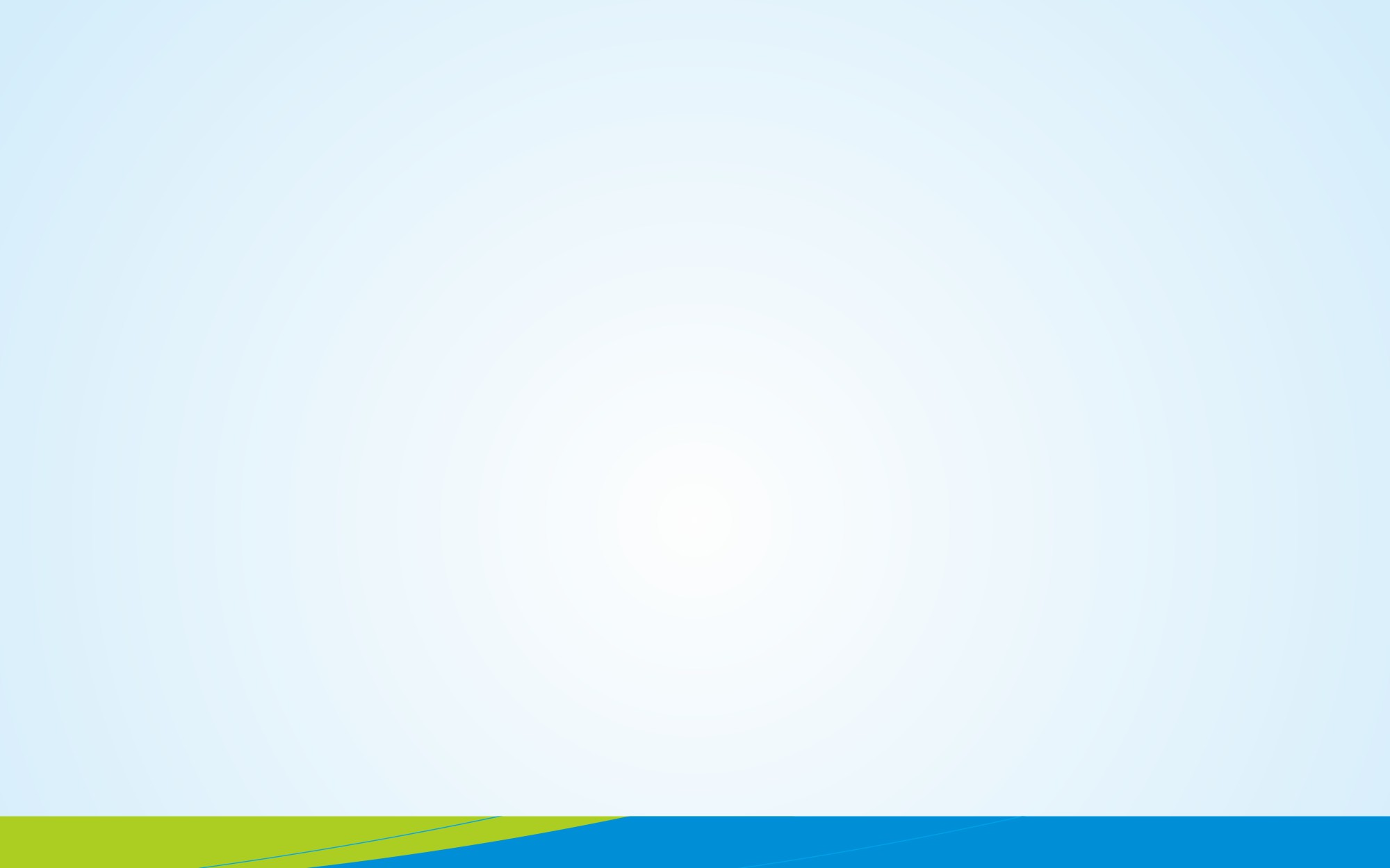 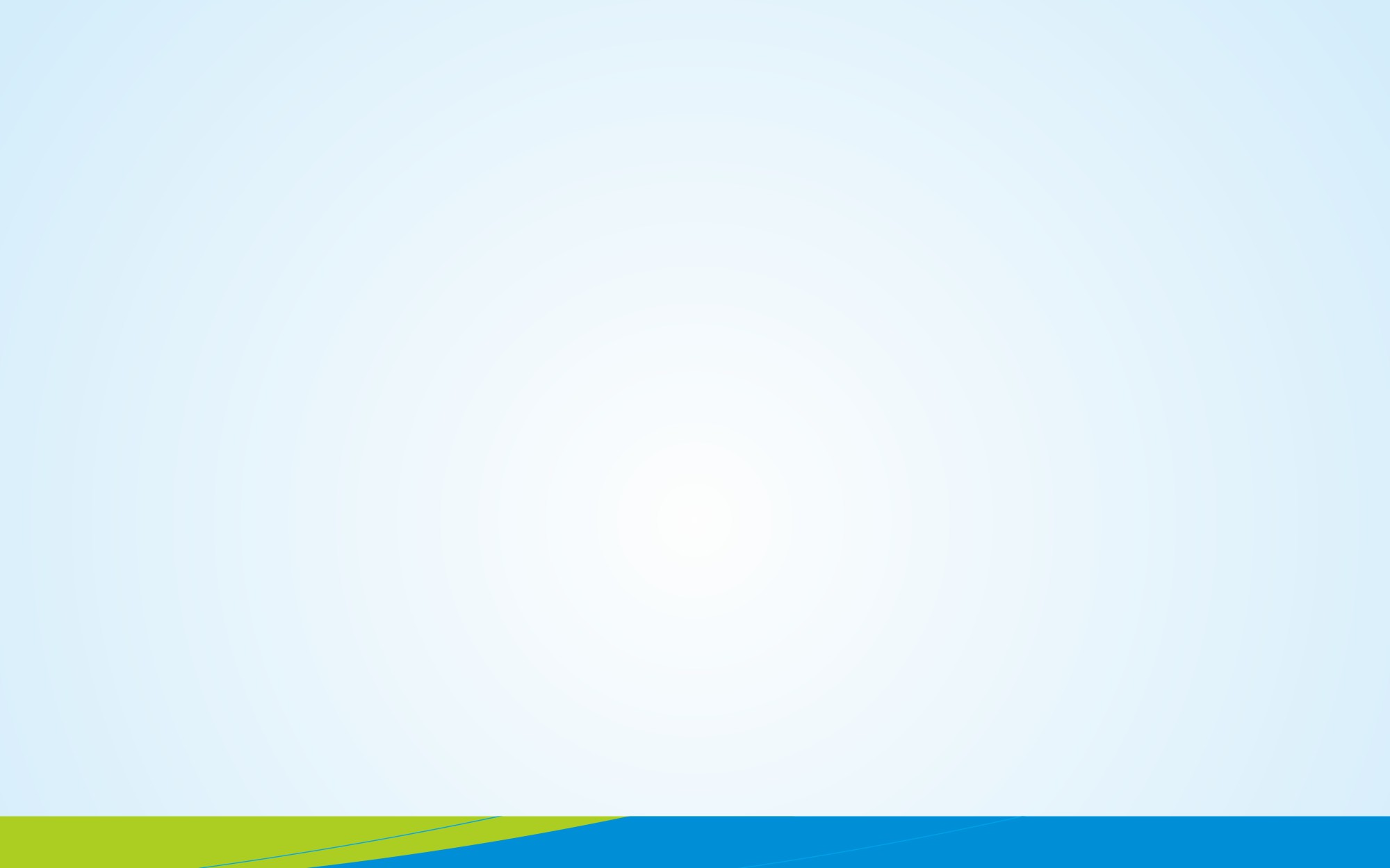 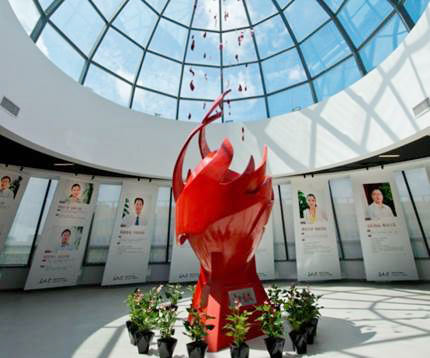 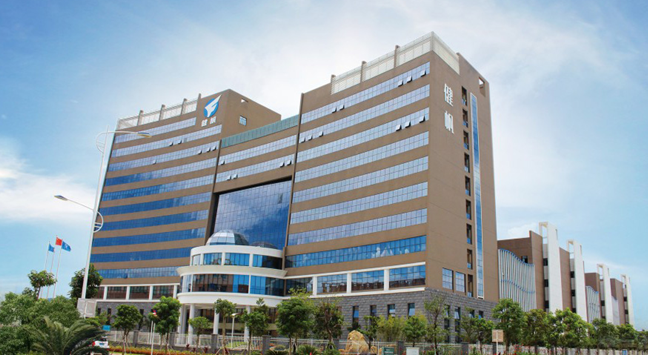 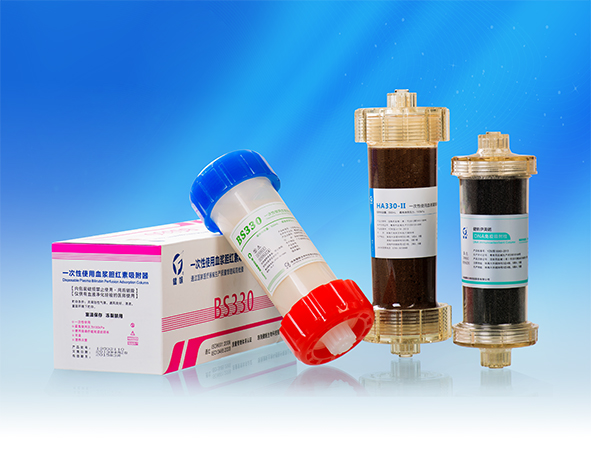 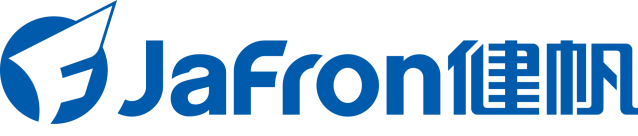 DPMAS for Liver Failure
[Speaker Notes: Welcome to Jafron Online Video Course. Today, we will talk about a Liver support system DPMAS for liver disease.]
Liver Failure
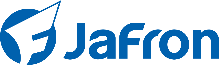 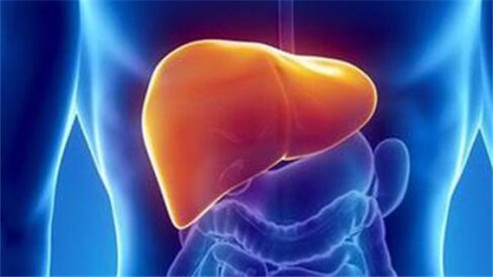 Metabolization
Storage
Immunology
Synthesis
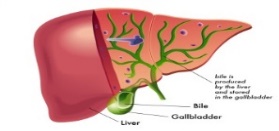 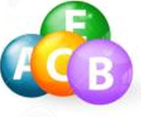 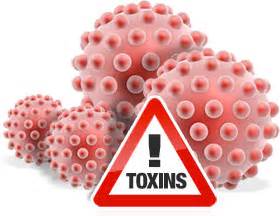 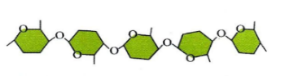 Detoxification
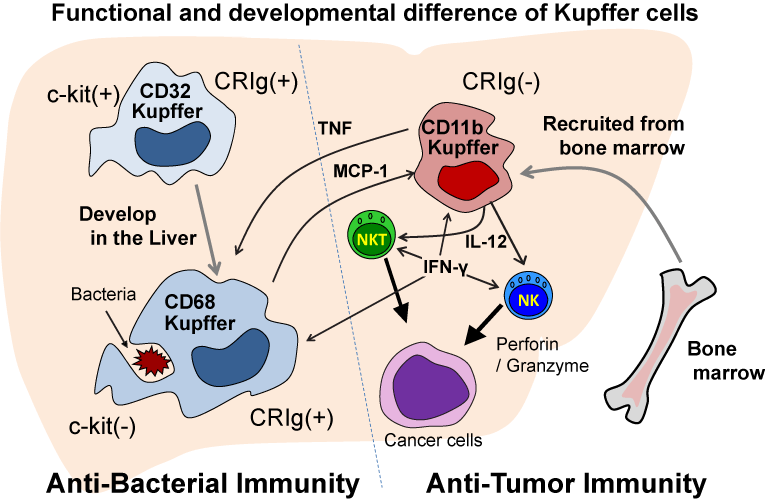 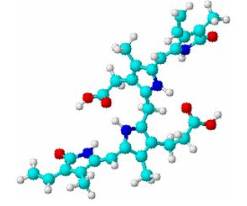 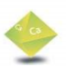 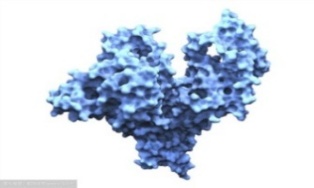 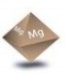 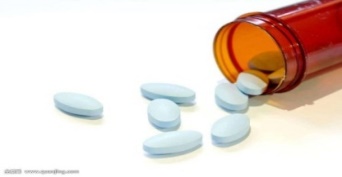 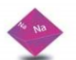 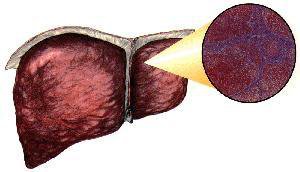 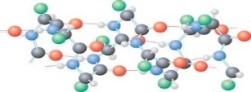 Definition: 
Liver failure is the inability of the liver to perform its normal synthetic and metabolic function as part of normal physiology.
[Speaker Notes: Metabolization of carbohydrates, proteins and bilirubin 
Immunological function is related with kupffer cells 
Synthesis of angiotensinogen, albumin, Bile and coagulants
Storage of Vitamin and mineral 
Detoxification of Toxins and Drugs]
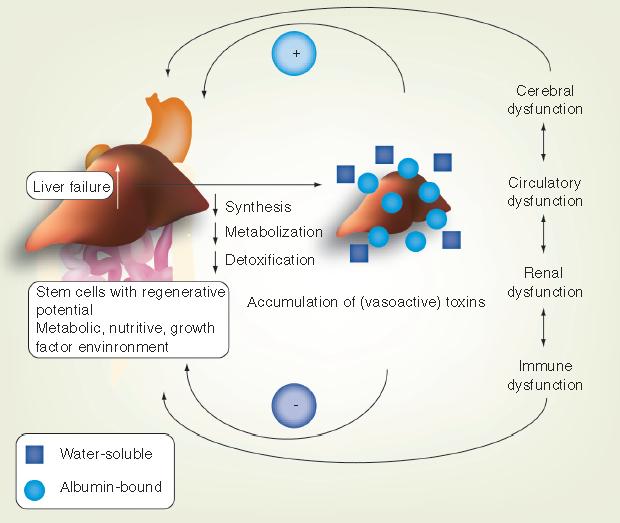 The toxin hypothesis
The failing liver results in the accumulation of a variety of toxins, which are presumed cause of end-organ dysfunction.

The combined actions of accumulated toxins and end-organ dysfunction further aggravate liver injury and incapacitate the regenerative environment.
Laleman W, Verbeke L, Meersseman P, et al. Acute-on-chronic liver failure: current concepts on definition, pathogenesis, clinical manifestations and potential therapeutic interventions.[J]. Expert Review of Gastroenterology & Hepatology, 2011, 5(4):523.
[Speaker Notes: Liver failure lead to function decline of liver synthesis, metabolization, and detoxification. 
These function decline accompany with accumulation of toxins, result in complications such as cerebral dysfunction, circulatory dysfunction, renal dysfunction, immune dysfunction…
The complications react on liver function, aggravate liver dysfunction, and destroy regenerative environment of liver cells.
Therefore it is a vicious circle. Early and efficient treatment is always necessary for liver failure patients.]
Toxins and Complications
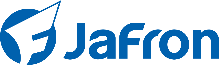 Aromatic amino acid (AAA); 
Indoles;
Mercaptans; 
Endogenous benzodiazepines; Ammonia;
Prostanoids;
Nitric oxide…
Endotoxin;
Cytokines;
Free radicals…
Bilirubin
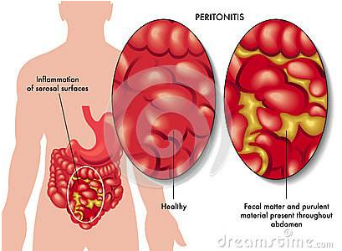 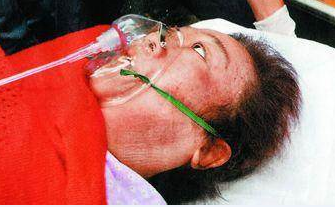 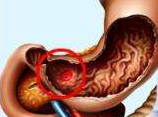 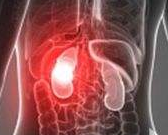 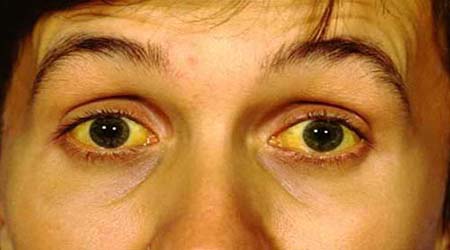 Upper gastrointestinal bleeding
Jaundice
Spontaneous peritonitis
Hepatic encephalopathy
Hepatorenal syndrome
[Speaker Notes: Here are the main toxins and complications.]
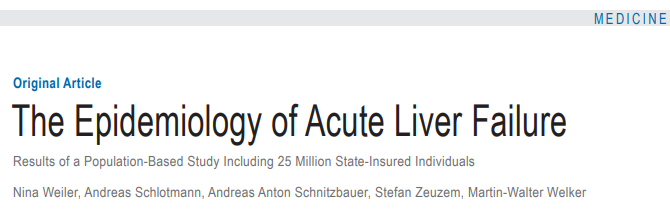 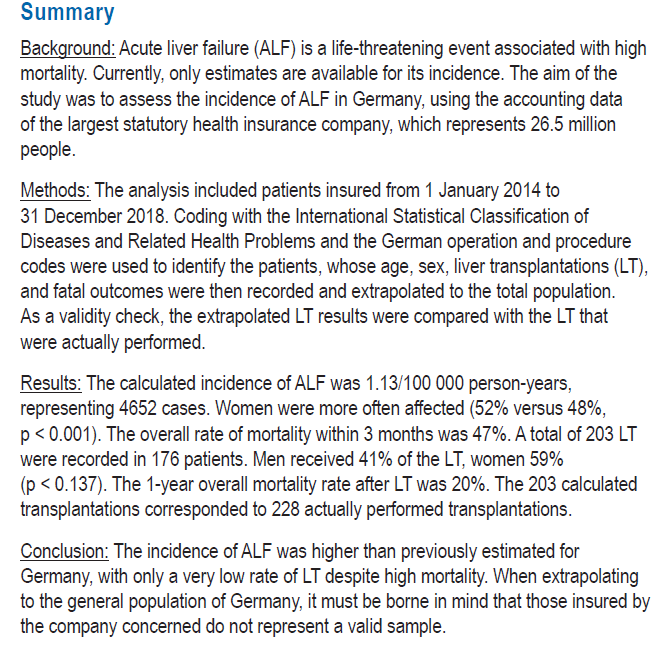 Despite the high mortality of 47%, liver transplantation was performed in only 3.8% of cases.
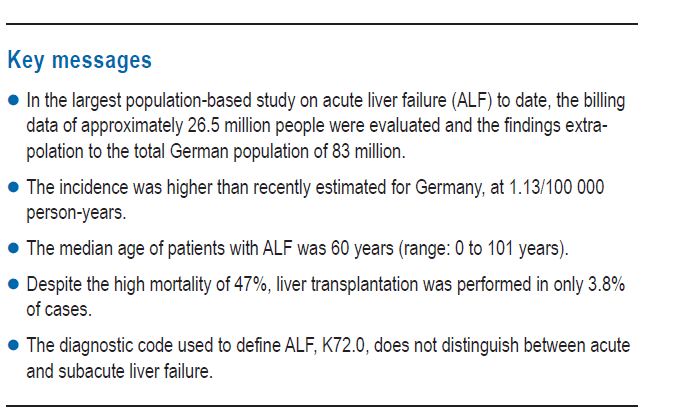 Weiler, N., Schlotmann, A., Schnitzbauer, A. A., Zeuzem, S. & Welker, M.-W. The epidemiology of acute liver failure. Dtsch. Aerzteblatt Online 117, 43–50 (2020).
[Speaker Notes: From the epidemiology of acute liver failure published in 2020, it mentioned that the mortality of ACL is around 47%, however the liver transplantation was performed in only 3.8% of cases.]
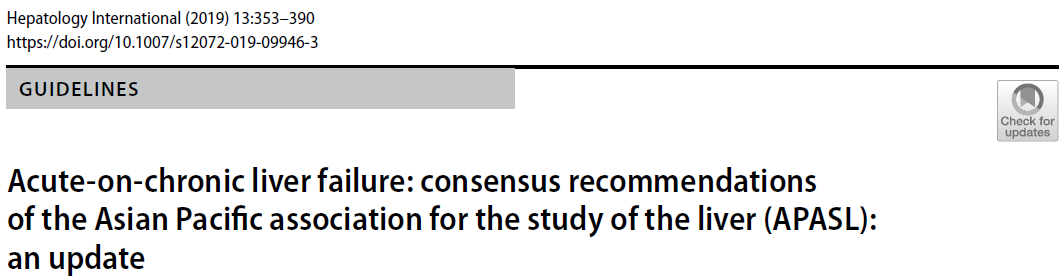 Acute on chronic liver failure - epidemiology
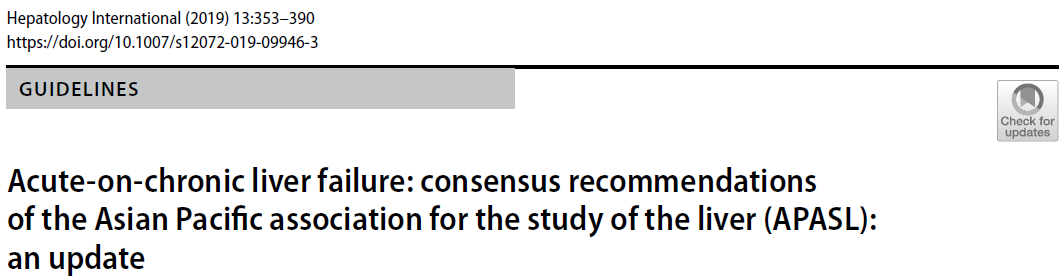 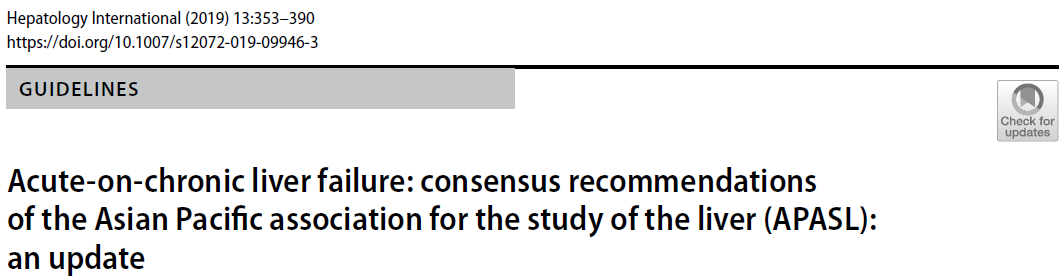 High prevalence with 50% mortality rate;
The costs of treating ACLF and the mortality rates are far greater than those associated with more common causes for hospitalization.
Recent studies have suggested that there are approximately 700,000 hospitalizations a year in the United States for cirrhosis, 32,335 of which have ACLF (5% of all hospitalizations for cirrhosis).
Mortality rates from ACLF have been decreasing from 2001 to 2011 from approximately 65% to currently 50% per hospitalization. 
The mean hospitalization cost of US $14,894 for patients with cirrhosis and US $51,841 for patients with ACLF. In contrast, the per‐hospitalization cost for patients with congestive heart failure is US $10,775, for pneumonia US $7,206, and for sepsis US $19,330. The mean length of stay for patients with ACLF is 16 days, compared with 5.2 days for pneumonia, 5 days for congestive heart failure, and 8.8 days for sepsis. Thus, the costs of treating ACLF and the mortality rates are far greater than those associated with more common causes for hospitalization.
Sarin, S. K. et al. Acute-on-chronic liver failure: consensus recommendations of the Asian Pacific association for the study of the liver (APASL): an update. Hepatology International 13, (2019).
[Speaker Notes: On the other hand, for the guideline of Asian pacific association for the study of the liver, it mentioned The costs of treating ACLF and the mortality rates are far greater than those associated with more common causes for hospitalization.]
Treatment Methods
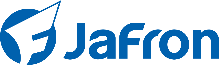 Transplantation
Stem cell
Medicine
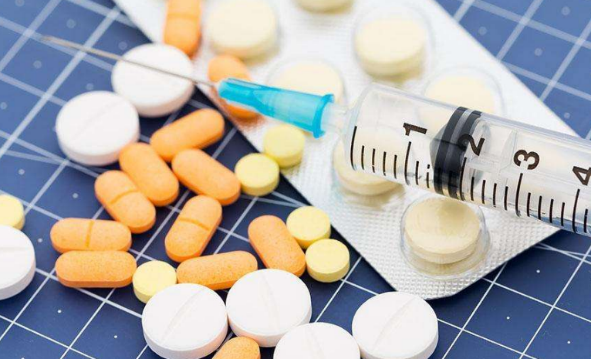 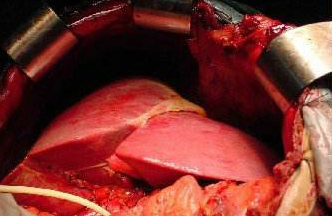 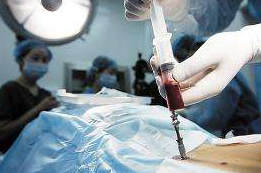 Add stem cells, induce them to differentiate into liver cells, fill hepatocyte necrosis area.
   
It is a welcome research, but immature right now.
1. Slow effect  and limited function;
2. No water, electrolyte and acid-base balance adjustment;
3. Liver dysfunction can’t be repaired in a short time;
4. With single medical treatment, the mortality rate of liver failure is 60-80%.
Liver transplantation is the last method for liver failure patients.

It faces donor shortage and high cost.
[Speaker Notes: Pharmacological Therapy: with disease-specific medical therapy, the mortality rate of liver failure is 60-80%
Liver Transplantation: definitive Rx for select group of liver failure patients . Donor shortage and high cost.
Stem Cell Therapy: in research status, immature for clinical practice
Artificial Liver Support System (ALSS): bridging therapy till  regeneration of liver function OR liver transplant]
Treatment Methods
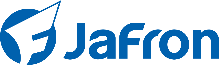 Artificial Liver Support System (ALSS)
An extracorporeal support system which temporarily replace partial liver function.
Non-biological ALSS
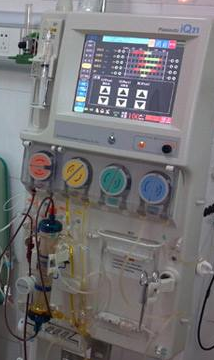 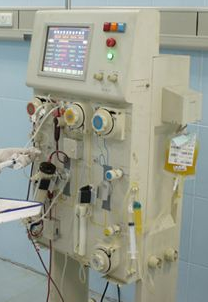 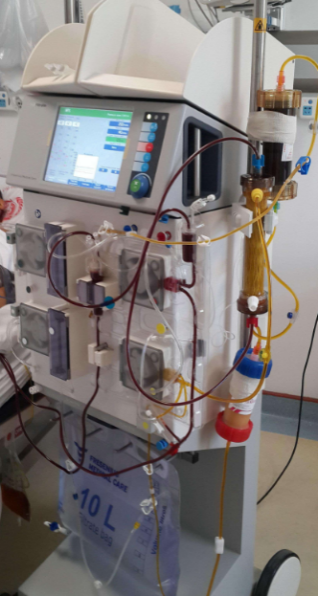 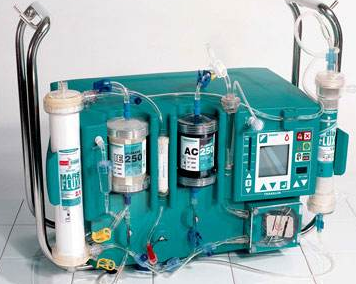 Molecular absorbent 
recycling system (MARS)
……
Plasma exchange (PE)
Plasma/blood adsorption
HD/HF/HDF
[Speaker Notes: Apart from those, ALSS is an extracorporeal support system which can temporarily replace partial liver function.
Non-biomedical artificial liver support system is commonly used in clinic for liver failure patients.
Today we will focus on plasma adsorption therapy, DPMAS.]
Background of DPMAS
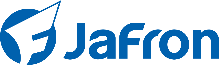 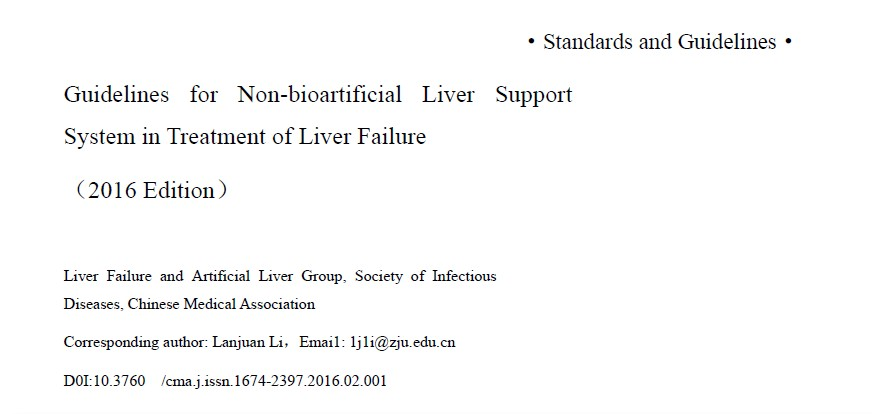 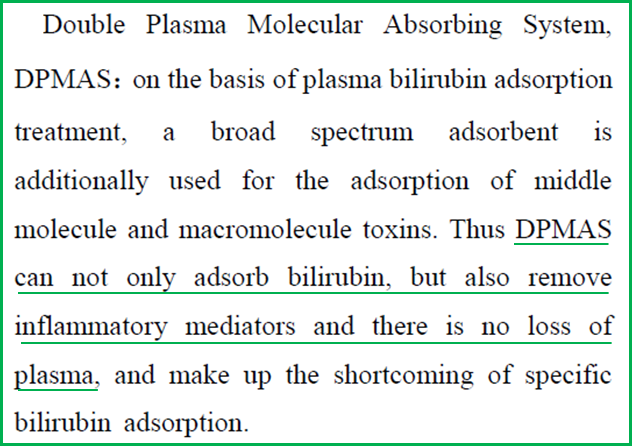 Epidemiology branch of Chinese medical association, liver failure and artificial liver group. Guidelines for the treatment of liver failure by non-biological artificial liver (2016) [J]. Chinese journal of clinical infectious diseases, 2016,9(2):97-103.
[Speaker Notes: DPMAS is the short of Double Plasma Molecular Adsorption System. It was listed in the National Guidelines for Non-bioartificial Liver Support System in Treatment of Liver Failure in 2016. As written, DPMAS can not only adsorb bilirubin, but also remove inflammatory mediators, besides, there is no loss of plasma. So what is DPMAS?]
Principle of DPMAS
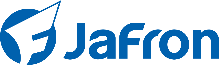 DPMAS (Double Plasma Molecular Adsorption System)
A blood purification system, combination of BS330 and HA330-II adsorption cartridge.








Specifically adsorb bilirubin and bile acid.
Remove other middle molecular toxins induced by liver disorder, such as inflammatory mediators, ammonia, phenol, mercaptan, etc.
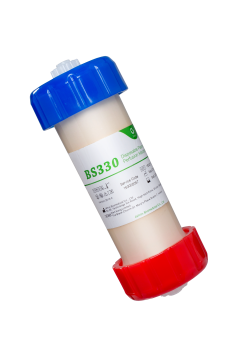 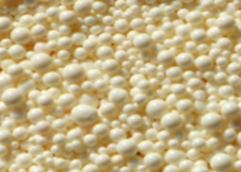 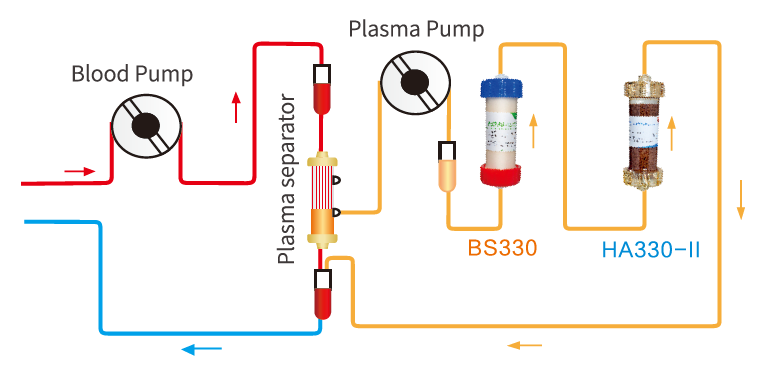 Anion-exchange Resin
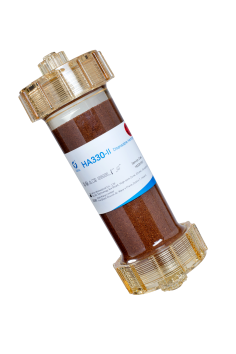 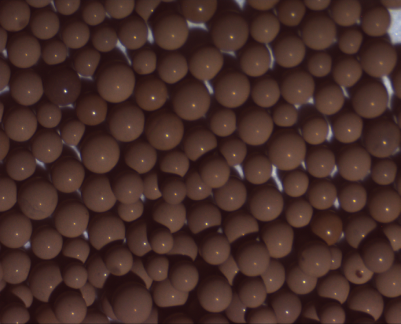 Neutro-macroporous Resin
[Speaker Notes: Well, as we shows. DPMAS is a combination of HA330-2 and BS330 in the plasma adsorption mode. HA330-2 and BS330 are the two different hemoperfusion cartridges. Inside the BS330 are the anion-exchange resin on which the ions are embedded, so when the plasma goes through the anion-exchange resin, only the bilirubin and bile acid will be adsorbed specifically. However, the resin inside the HA330 hemoperfusion cartridge are netro-macroporous resin which could remove the middle to large molecule due to liver dysfunction, including inflammatory mediators, ammonia, phenols and mecaptans.]
Principle of DPMAS
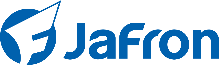 Indication of DPMAS
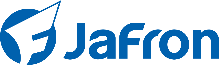 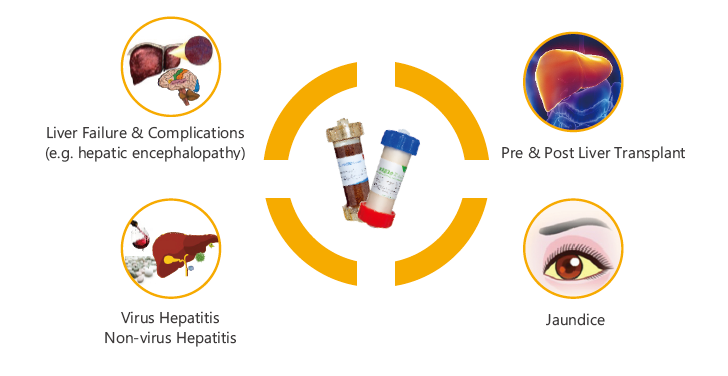 [Speaker Notes: Based on the principle, DPMAS could be applied for patients with complications such as hepatic encephalopathy, used as a bridge to liver transplantation to provide a stable in vivo environment. Besides, DPMAS could be conducted for patients with hepatitis and relieve the jaundice which is a very common clinical symptom.]
Single Treatment of BS330
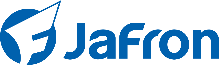 BS330 
plasma adsorption
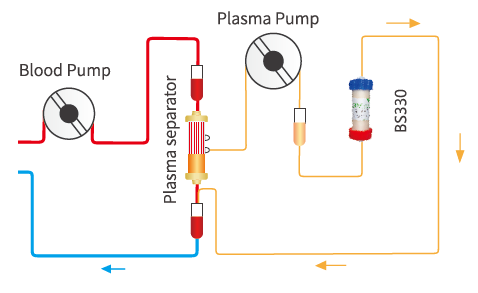 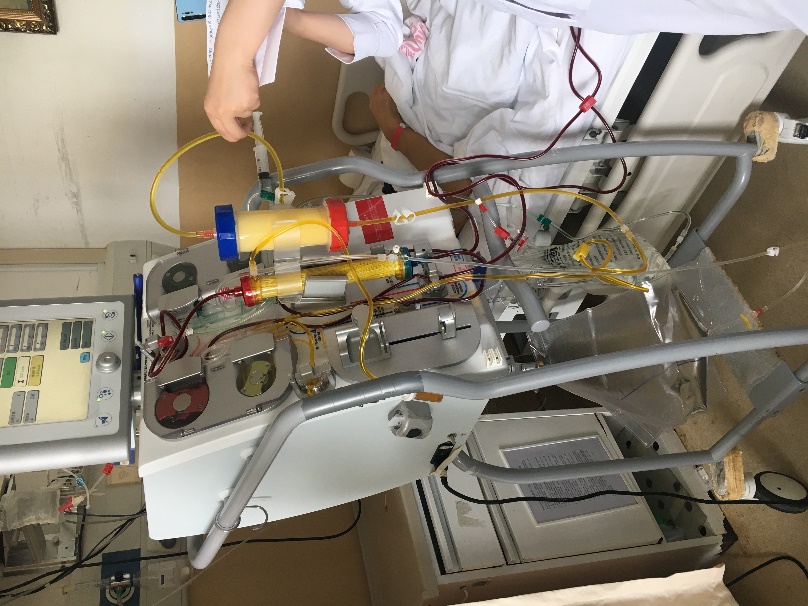 When bilirubin is ten times more than normal value, which is > 222.4μmol/L (13mg/dl).
[Speaker Notes: Deciliter
血清总胆红素的正常参考值：5.13～22.24μmol/L（0.3～1.3mg/dl）
PT   prothrombin time
PTA  Prothrombin activity]
Single treatment of HA330-II
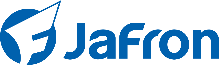 HA330-Ⅱ 
direct blood adsorption
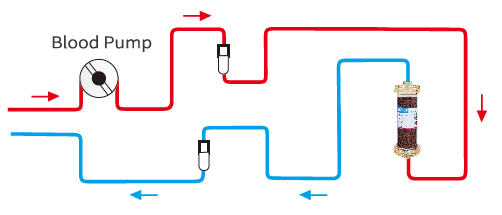 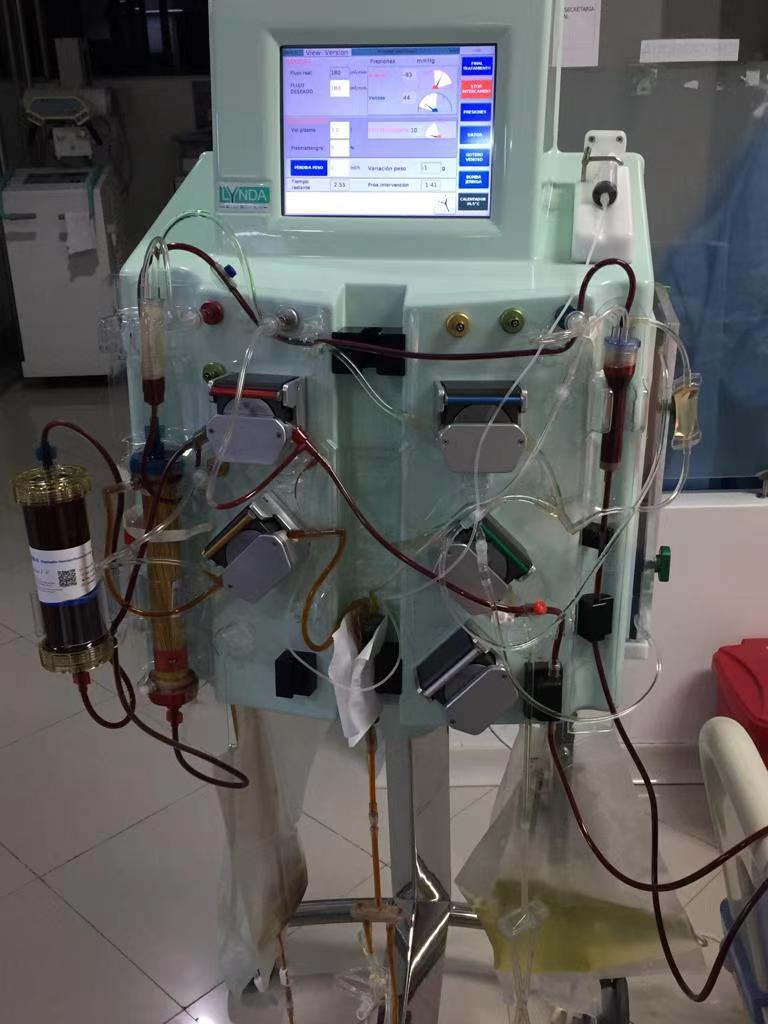 Drug or poison caused liver damage
Obvious poisoning symptoms, lighter liver damage, bilirubin is less than ten times of normal value, which is < 222.4μmol/L (13mg/dl).
Study – DPMAS for ACLF
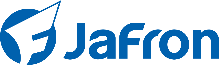 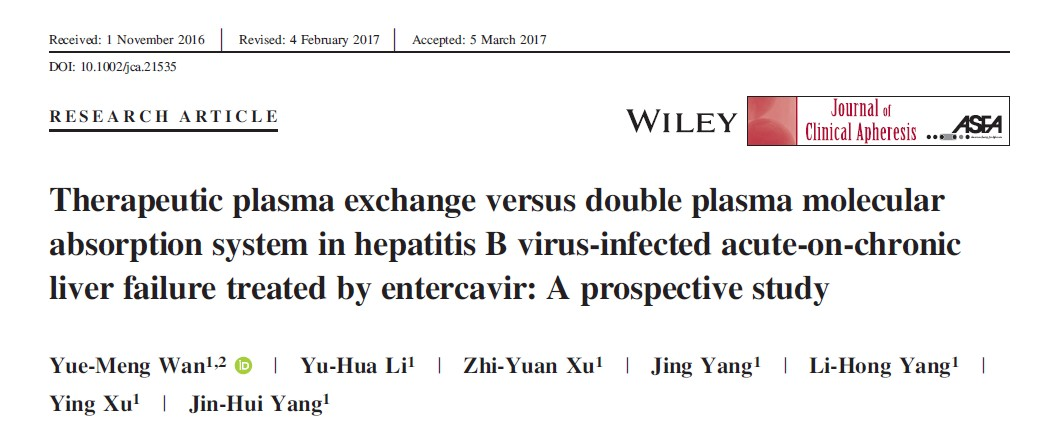 Wan Y M, Li Y H, Xu Z Y, et al. Therapeutic plasma exchange versus double plasma molecular absorption system in hepatitis B virus‐infected acute‐on‐chronic liver failure treated by entercavir: A prospective study[J]. Journal of Clinical Apheresis, 2017.
[Speaker Notes: As we know plasma exchange is a common treatment method for liver failure patients. In this prospective study, they compared the Plasma exchange with DPMAD therapy for acute on chronic liver failure patients.]
Study – DPMAS for ACLF
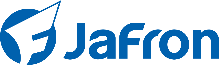 Design : A single center prospective controlled pilot study.
Study Subject: Acute-on-chronic liver failure (ACLF)
Regimens: 



Follow-up: 12 weeks                                                     
Purpose: compare the efficacy of TPE and DPMAS on acute-on-chronic liver failure (ACLF) caused by hepatitis B virus (HBV-ACLF).
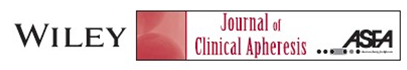 * TPE: therapeutic plasma exchange
   DPMAS: double plasma molecular adsorption system
Wan Y M, Li Y H, Xu Z Y, et al. Therapeutic plasma exchange versus double plasma molecular absorption system in hepatitis B virus‐infected acute‐on‐chronic liver failure treated by entercavir: A prospective study[J]. Journal of Clinical Apheresis, 2017.
[Speaker Notes: In this single center prospective controlled pilot study, there are totally 60 patients involved who are divide into 2 groups, therapeutic plasma exchange group with 33 patients and DPMAS group with 27 patients.]
Study – DPMAS for ACLF
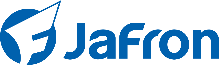 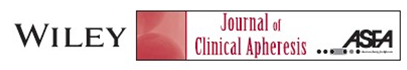 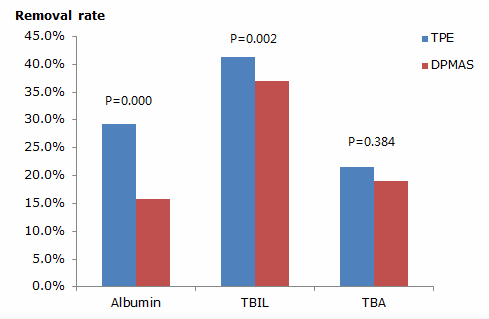 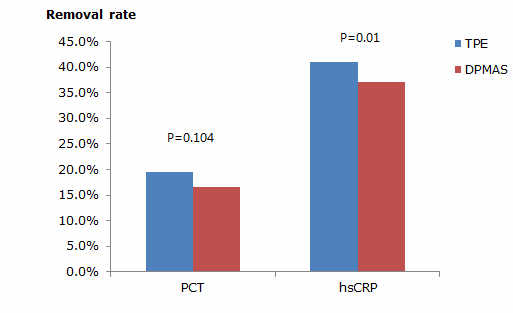 Obvious decrease of PCT, hsCRP, TBIL,TBA  & less loss of albumin
Wan Y M, Li Y H, Xu Z Y, et al. Therapeutic plasma exchange versus double plasma molecular absorption system in hepatitis B virus‐infected acute‐on‐chronic liver failure treated by entercavir: A prospective study[J]. Journal of Clinical Apheresis, 2017.
[Speaker Notes: And let’s see the results. No matter plasma exchange or DPMAS could effectively reduce the inflammatory mediators, bilirubin and bile acid. Meanwhile, they found that patients with DPMAS treatment will have less loss of albumin when compared with TPE with a larger amount of plasma lost. Actually, we know that,  the plasma separator with a pore size of 0.2-0.6 mm allows passage of all plasma constituents, including albumin, which will be discarded in TPE and lead to albumin lost.]
Study – DPMAS for ACLF
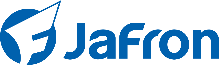 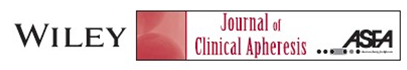 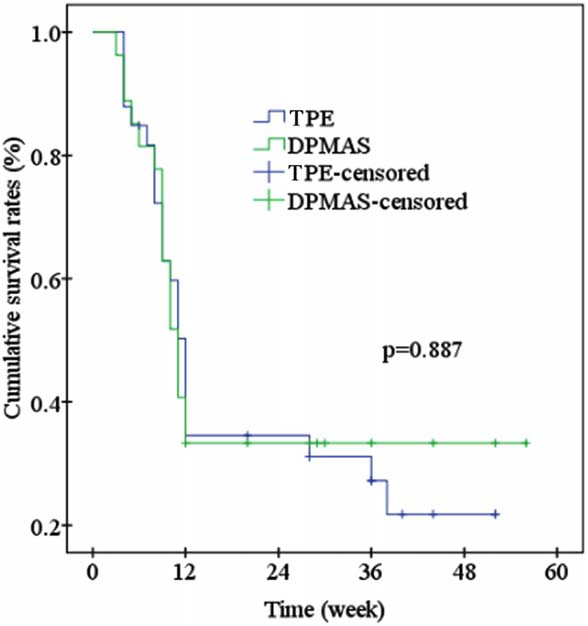 Less adverse events & higher safety
Wan Y M, Li Y H, Xu Z Y, et al. Therapeutic plasma exchange versus double plasma molecular absorption system in hepatitis B virus‐infected acute‐on‐chronic liver failure treated by entercavir: A prospective study[J]. Journal of Clinical Apheresis, 2017.
[Speaker Notes: Besides, the survival rate of DPMAS and TPE have no difference. But when they took a look at adverse events, they found that DPMAS is much better tolerated.]
Study – DPMAS for ACLF
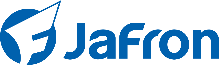 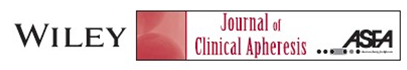 Conclusion:
DPMAS and TPE were both effective and safe therapeutic approaches for HBV-ACLF patients treated by Entecavir.
Despite TPE resulted in higher removal rates of TBIL, DBIL, and hsCRP, but it was
       disadvantageous as follows:
       a) requirement of large volumes of fresh frozen plasma; 
       b) risk of plasma allergies 
       c) blood-borne disease transmission
       d) higher loss rate of albumin than DPMAS.
Wan Y M, Li Y H, Xu Z Y, et al. Therapeutic plasma exchange versus double plasma molecular absorption system in hepatitis B virus‐infected acute‐on‐chronic liver failure treated by entercavir: A prospective study[J]. Journal of Clinical Apheresis, 2017.
[Speaker Notes: So here is the conclusion.]
Pros & Cons of PE
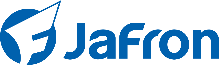 CONS
PROS
The risk of cross infection
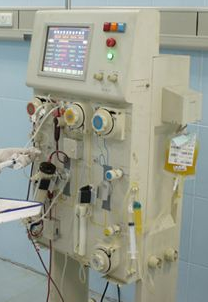 Shortage of plasma sources
To eliminate toxic substances, with protein and clotting factor supplements
Varying degrees of allergy
Obvious dose-effect relationship
Pros & Cons of DPMAS
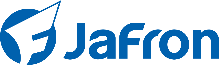 CONS
PROS
No risk of cross infection
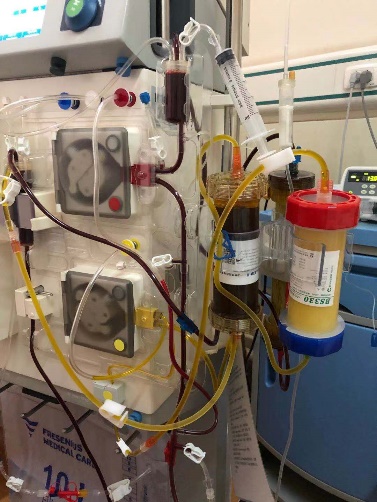 Do not require plasma
No protein and clotting factor supplements
Less allergy
Double dose treatment
Hybrid Treatment Modes
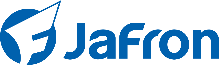 DPMAS+PE
DPMAS+CVVH
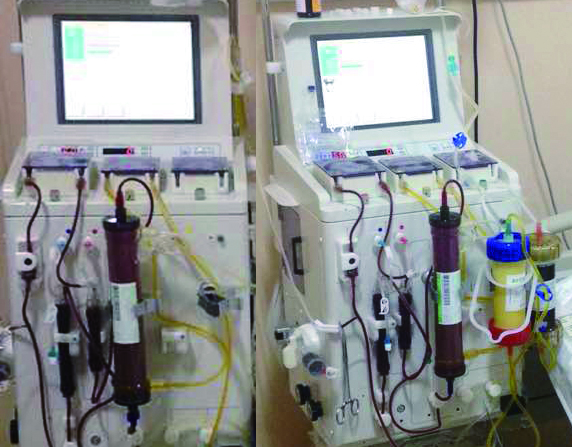 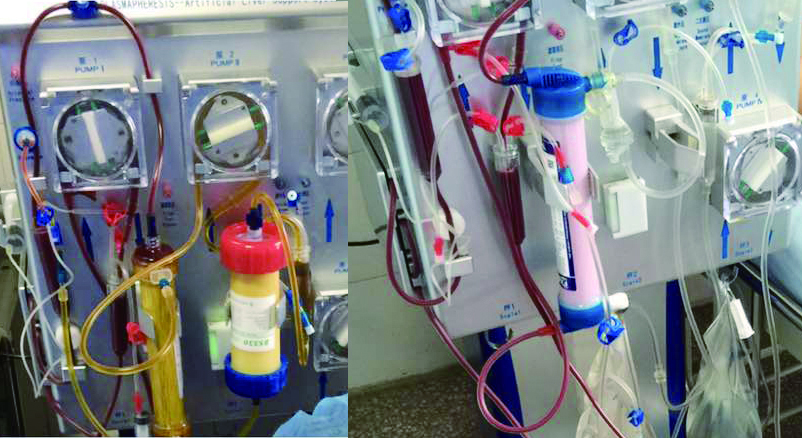 1. Associated with renal dysfunction, water electrolytes and acid base disturbance;2. Associated with unstable hemodynamic;3. Patients with MODS.
1. Associated with coagulopathy;2. Need to supplement nutriment, e.g. coagulating  substances, protein and other materials.
[Speaker Notes: Apart from single DPMAS, it can combine with other treatment method such as plasma exchange and CVVH.]
Study – Hybrid Treatment
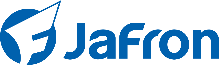 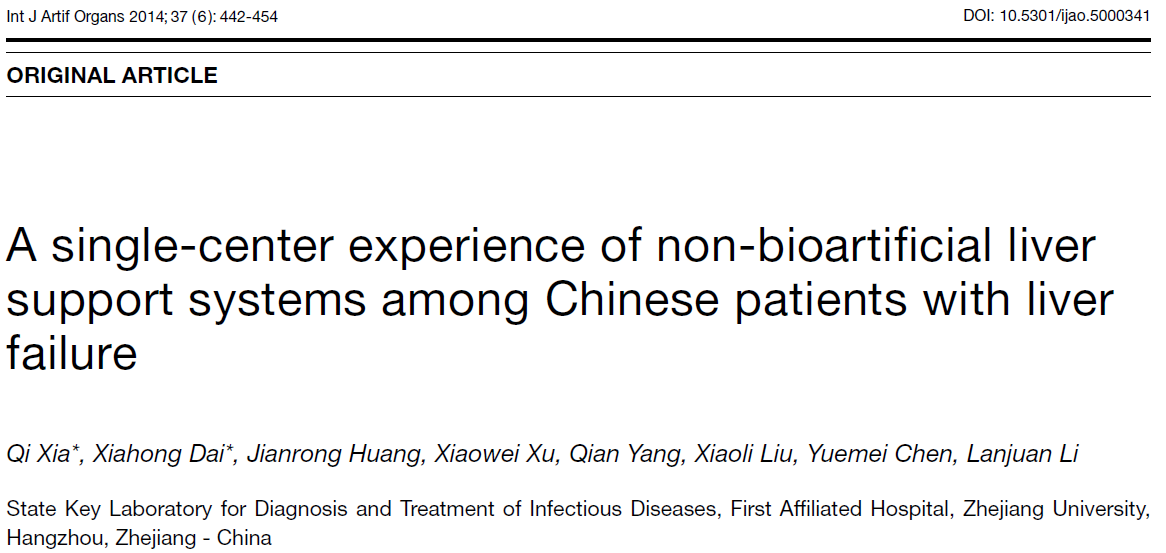 Design : A single center retrospective controlled study.
Study Subject: Liver failure patients
Methods: 



Purpose: 
To investigate the status of NBALs and their effectiveness in improving survival in liver-failure patients.
* NBALs: Non-bioartificial Liver Support
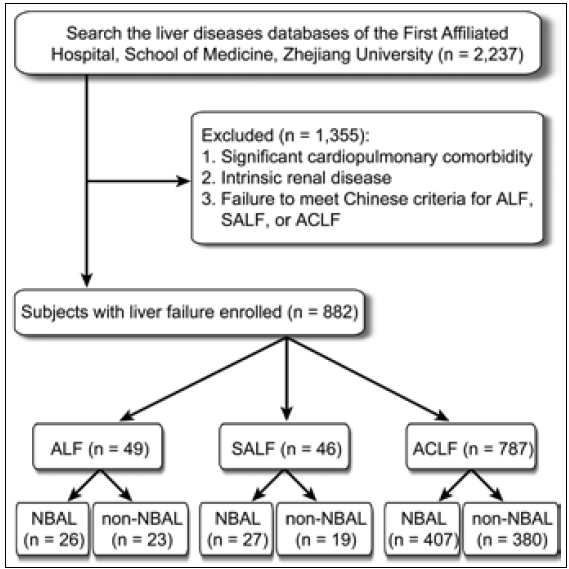 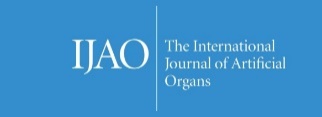 Xia Q, Dai X, Huang J, et al. A single-center experience of non-bioartificial liver support systems among Chinese patients with liver failure.[J]. International Journal of Artificial Organs, 2014, 37(6):442.
[Speaker Notes: So next, I would like to share a research on the basic of hybrid treatment mode.]
Study – Hybrid Treatment
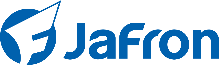 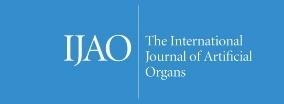 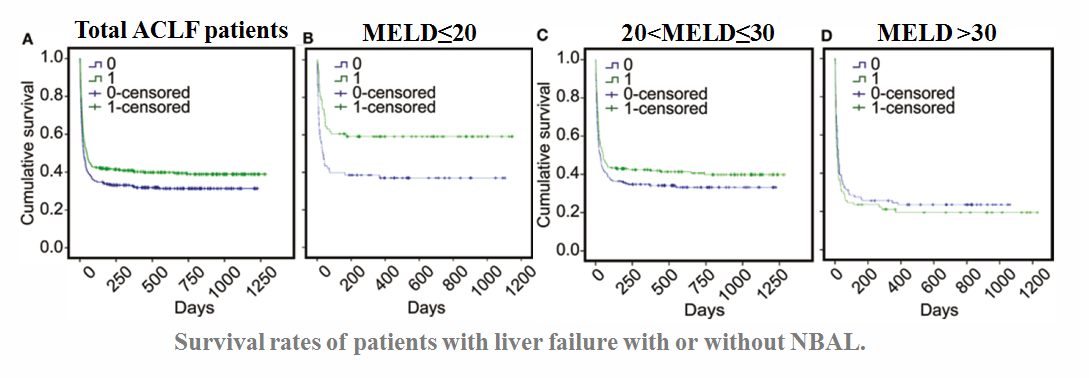 Total ACLF patients
MELD >30
MELD≤20
20<MELD≤30
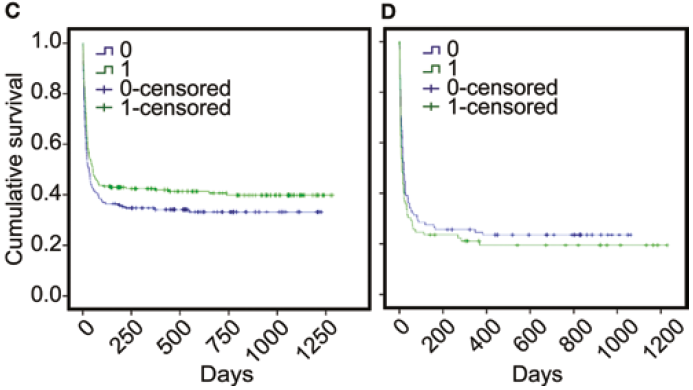 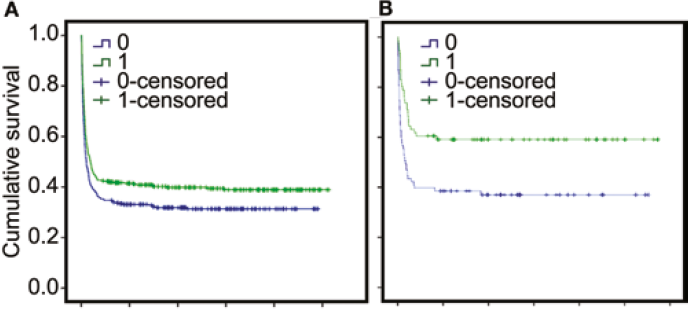 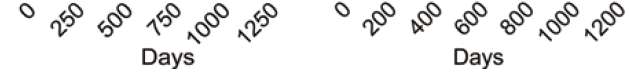 Survival rates of patients with liver failure with or without NBAL.
0  patients with non- NBAL; 
1  patients with NBALs.
Better 48-week survival rate of ACLF patients with MELD <30
[Speaker Notes: The 48-week survival rate of the ACLF patients with NBAL was higher than that of the ACLF patients without NBAL in the MELD≤20 and 20<MELD≤30 subgroups (p<0.05).

Model to evaluate liver disease]
Study – Hybrid Treatment
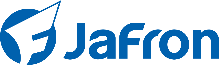 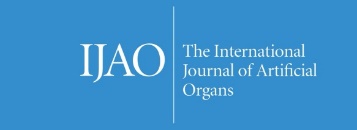 Conclusion:
NBAL treatment improved the survival of patients with ALF, SALF, or ACLF.
The reasonable combination of purification technologies maximizes the advantages and minimizes the disadvantages of each approach.
Lower MELD scores were associated with improved outcomes relative to higher MELD scores.
[Speaker Notes: And here is the conclusion.]
Study – DPMAS+PE for ACLF
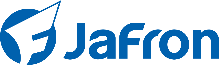 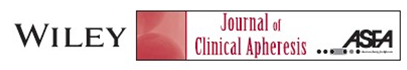 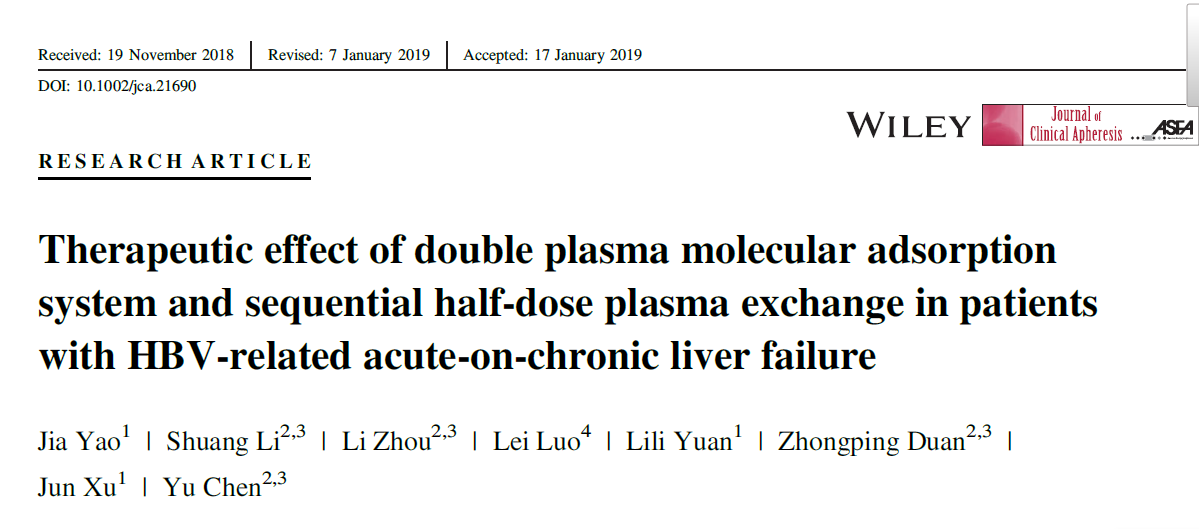 Design: A retrospective controlled study

Methods:




Outcome:
Organ Function
28-days liver transplant-free survival rates
Follow-up：28 days
Study – DPMAS+PE for ACLF
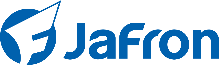 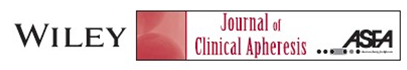 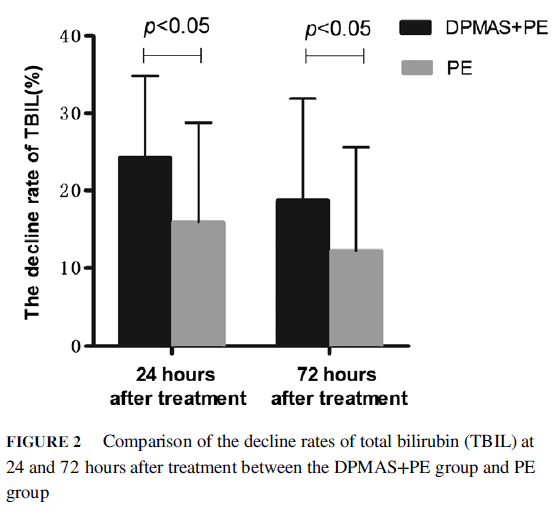 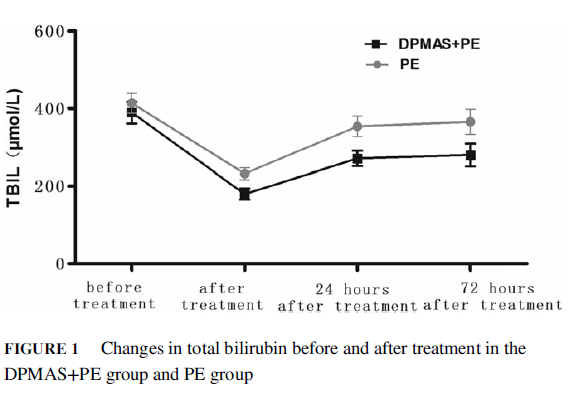 The total bilirubin (TBIL) levels decrease immediately after treatment, and at 24 and 72 hours after treatment were markedly decreased in DPMAS+PE group than that in PE group (P<0.05).
Study – DPMAS+PE for ACLF
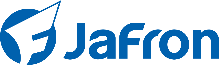 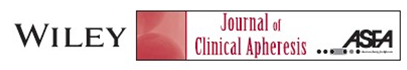 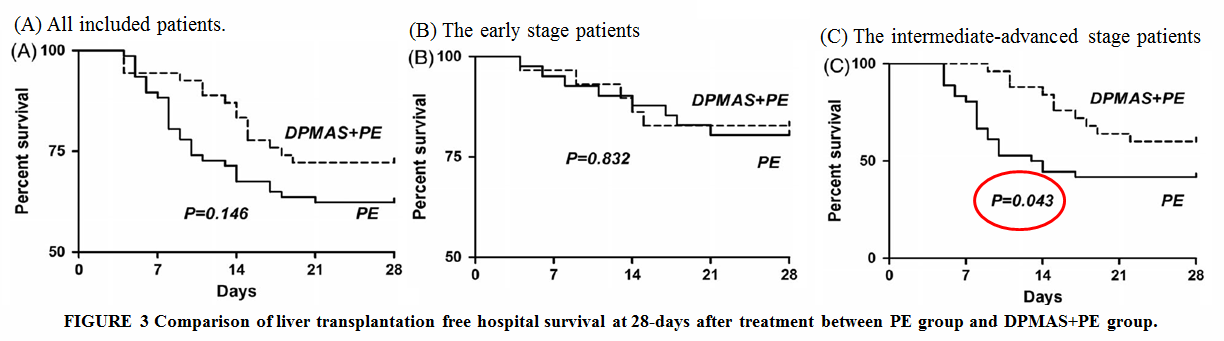 (A) All included patients.
(B) The early stage patients
(C) The intermediate-advanced stage patients
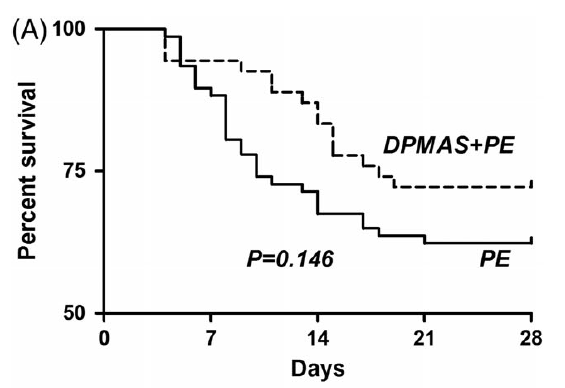 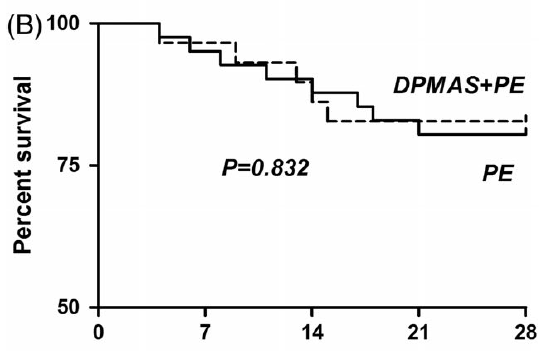 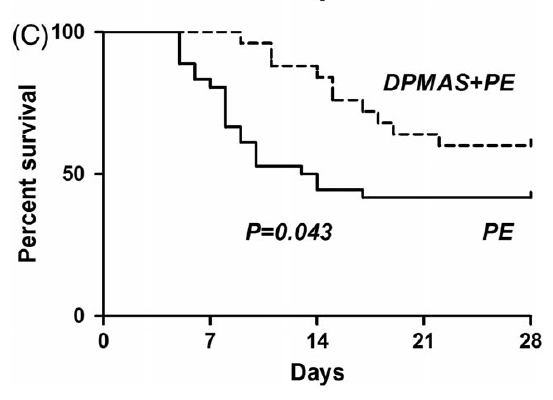 FIGURE 3 Comparison of liver transplantation free hospital survival at 28-days after treatment between PE group and DPMAS+PE group.
The 28-days survival rates was 62.3% and 72.2% in PE and DPMAS+PE groups.
The 28-days survival rates in DPMAS+PE group were significantly higher than that in PE group (57.4% vs 41.7%, P = 0.043) in the intermediate-advanced stage patients.
Study – DPMAS+PE for ACLF
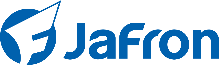 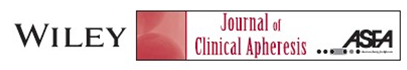 Conclusion:
Compared with PE treatment alone, DPMAS+PE might more effectively improve the liver function and reduce the rebound of bilirubin in patients with ACLF.
DPMAS+PE might more effectively improve the 28-days liver transplantation free hospital survival rates in HBV-ACL patients with intermediate-advanced stage.
DPMAS+PE may be an available ALSS approached treatment for HBV-ACLF.
Further prospective studies are needed to investigate the effect of DPMAS+PE on long-term survival.
[Speaker Notes: And here is the conclusion.]
Patient Selection for DPMAS
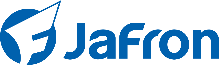 Inclusion criteria
1. Serum bilirubin≥5mg/dl(85umol/L);
2. Early and intermediate-advanced stage liver failure; 20%<PTA<40% or PTA>40%; PLT>60*109/L; 
3. Pre and post liver transplantation;
Exclusion criteria
Patients with active bleeding or disseminated intravascular coagulation (DIC);
Patients with infarct in unstable phase caused by cardiocerebral events;
Terminal stage.
Patients with complicated and severe infection.
[Speaker Notes: Deciliter
血清总胆红素的正常参考值：5.13～22.24μmol/L（0.3～1.3mg/dl）
PT   prothrombin time
PTA  Prothrombin activity]
Machine Compatibility
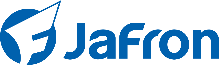 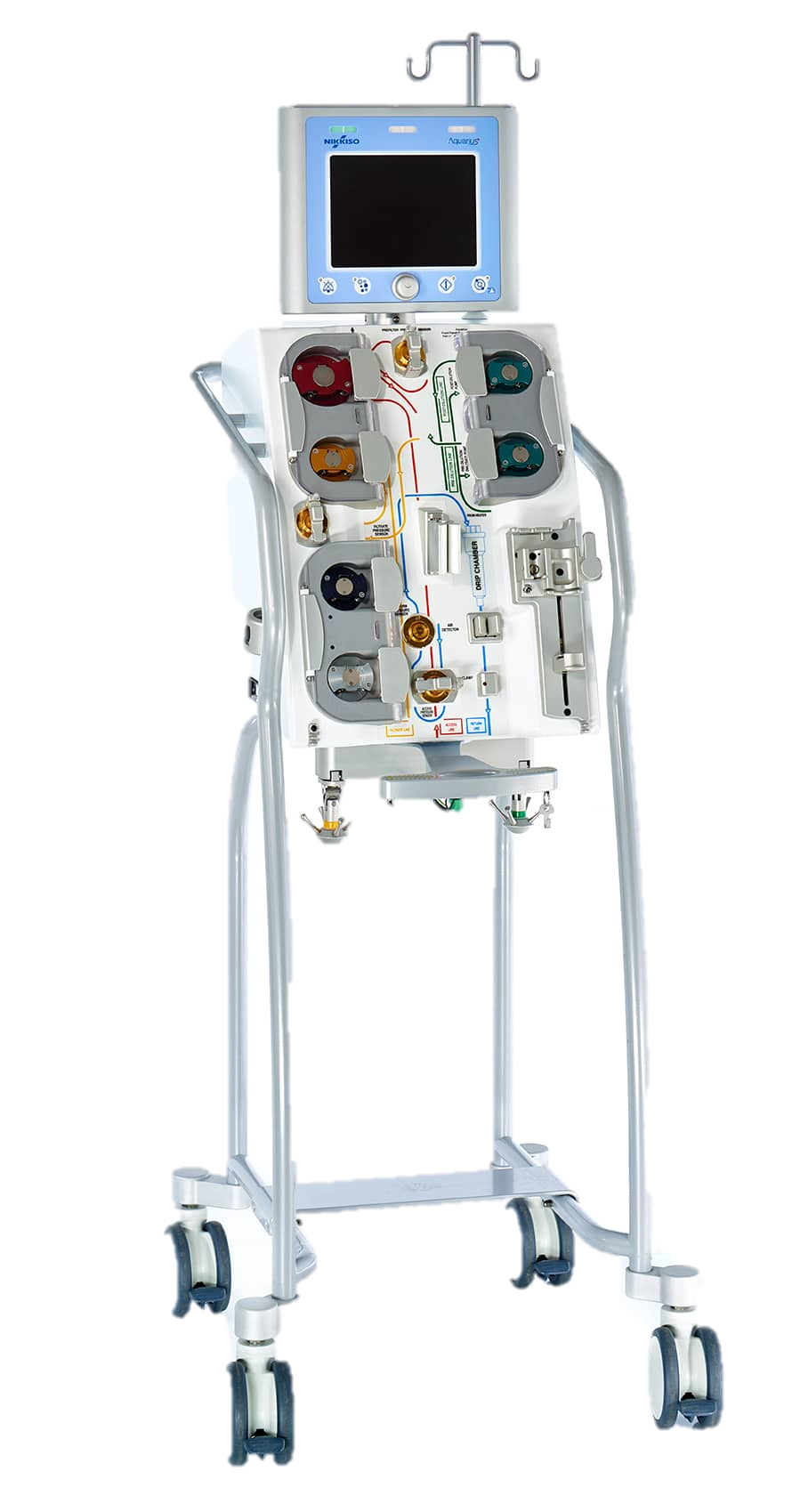 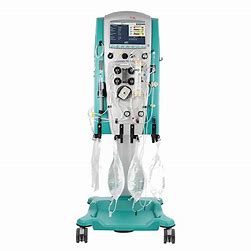 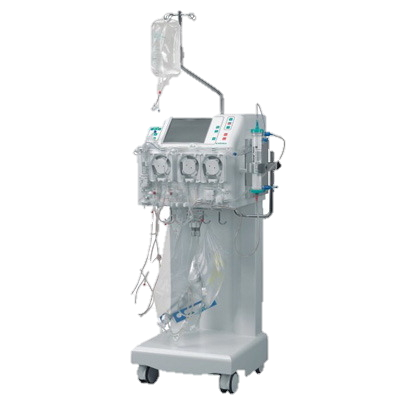 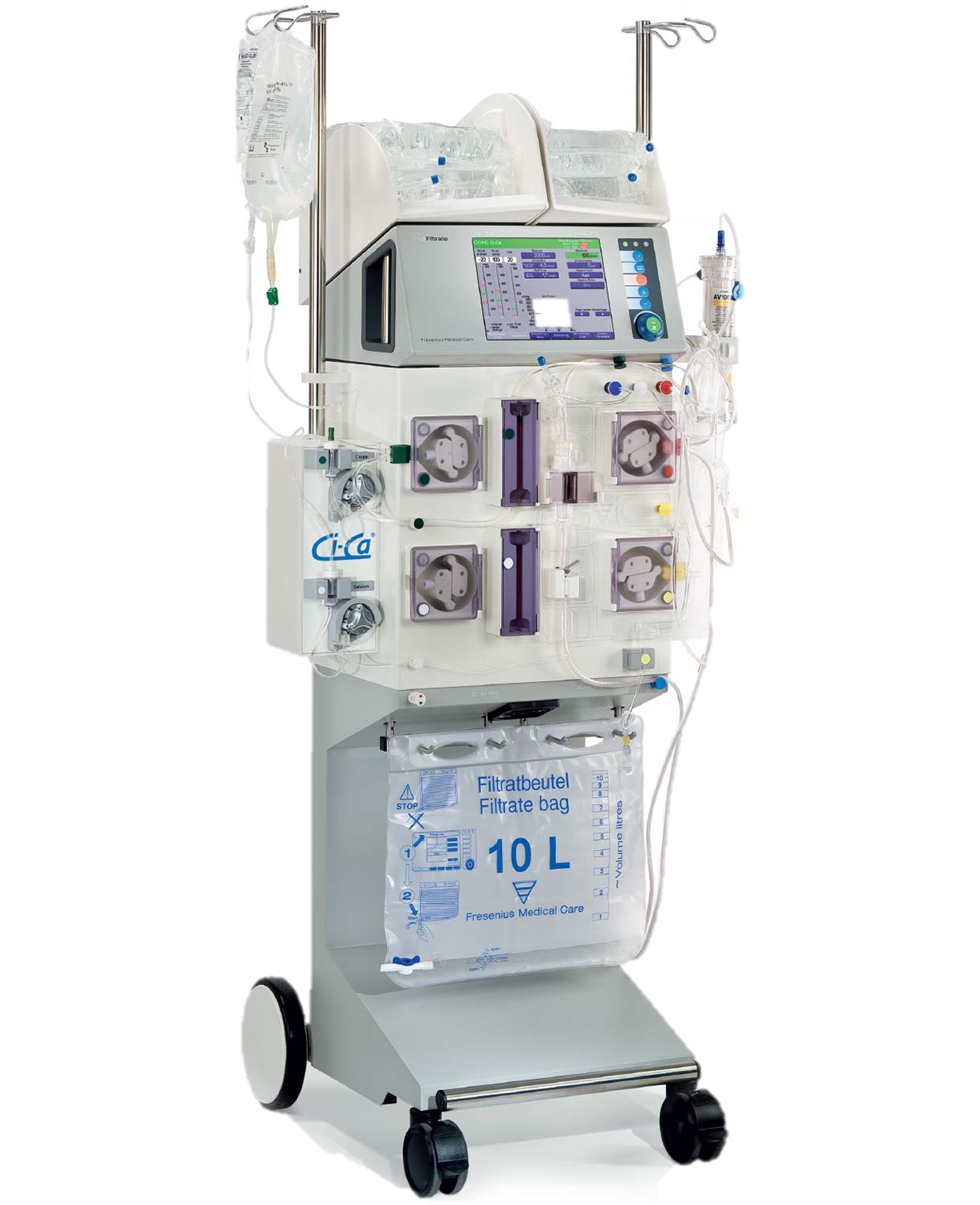 Global Footprints
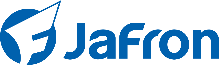 6000 +
Hospitals
Dialysis Clinic / ICU / Hepatology / Emergency
80 +
Countries
Europe/ Middle-East / Asia / South America / Africa
3 million
Cases (Annually)
Sepsis/ Intoxication / ESRD / Liver Failure
Take Home Messages
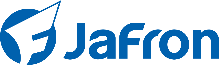 Liver failure is a live threatening condition. DPMAS is a powerful weapon for Liver failure.

Studies demonstrated that DPMAS has shown outstanding results for liver failure patients. 

Easy operation and compatible with CRRT machines.
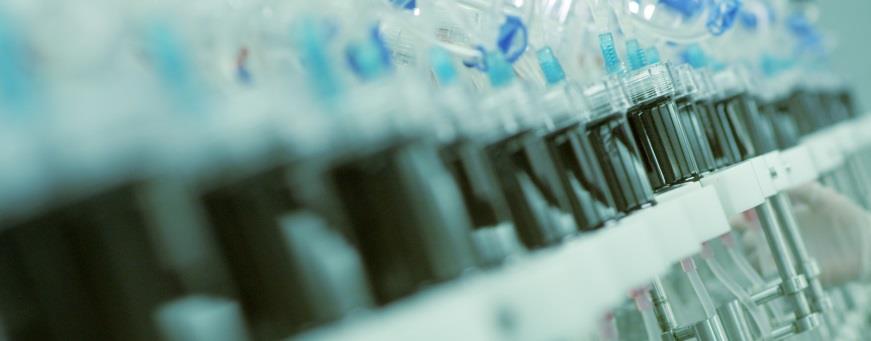 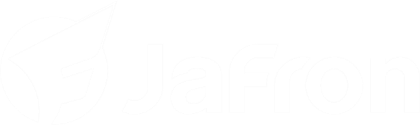 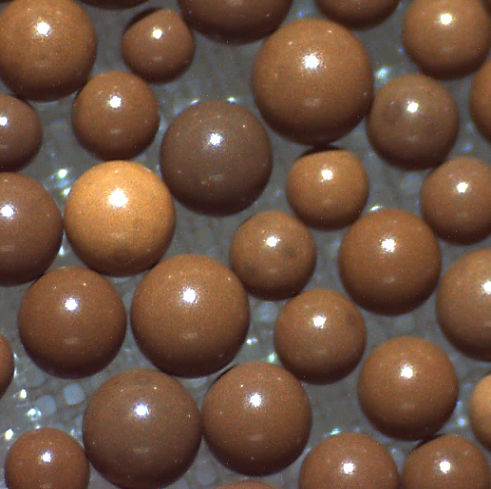 Jafron: make every resin with best quality
Contact Us:
+86 (756) 3689 708
en.jafron.com
support@jafron.com
98, Technology Six Road, High-Tech Zone, 519085, Zhuhai, China